Trustworthy AutonomyLecture 15
Bineet Ghosh
bineet@ua.edu
Where are we now? Topics
Introduction

Formal Methods

Cyber-Physical and Autonomous Systems

Verification of Autonomous Systems
Where are we now? Topics
Introduction

Formal Methods

Cyber-Physical and Autonomous Systems

Verification of Autonomous Systems
Topics: Introduction
Autonomous systems

Notion of trust in deployment of autonomous systems
Topics
Introduction

Formal Methods

Cyber-Physical and Autonomous Systems

Verification of Autonomous Systems
Topics: Formal Methods
Mathematical logic

Verifying correctness of programs

Software testing
Topics
Introduction

Formal Methods

Cyber-Physical and Autonomous Systems

Verification of Autonomous Systems
After Spring break
Topics: Cyber-Physical and Autonomous Systems
Introduction to control theory

Linear systems

Hybrid automata
Topics
Introduction

Formal Methods

Cyber-Physical and Autonomous Systems

Verification of Autonomous Systems
After Spring break
Topics: Verification of Autonomous Systems
Understanding uncertainties

Provable safety verification of autonomous systems

Designing provably safe and performance optimal systems
Topics
Introduction

Formal Methods

Cyber-Physical and Autonomous Systems

Verification of Autonomous Systems
Already Covered!
After Spring break!
Final Project Logistics
Need to finalize: 11:59pm, Mar. 18, 2024.

Submit through blackboard

Think it during the Spring break!

Discuss
Final Project: Your Own Idea
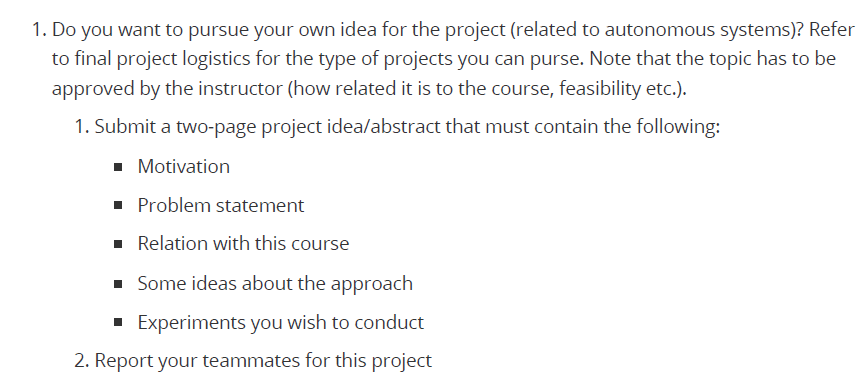 [Speaker Notes: Consent of your teammate – don’t write Donal Knuth!]
Final Project: Types
Survey. Extensive survey about the research on a topic of your interest. Not a reading and copy-paste of existing papers. Expected to identify the core of the problem and provide deep insights.

Applications. Pick an application of your interest and verifying it. Might require deploying several techniques and tools. Might lead to interesting theoretical results. The application should be nontrivial and “interesting” enough.

Theory. Identify a theoretical problem (algorithm/property of models) and develop new fundamental solutions. Fairly challenging task. Identifying a “good” candidate solution or proving an “interesting” property suffices.
Final Project: Ongoing Work
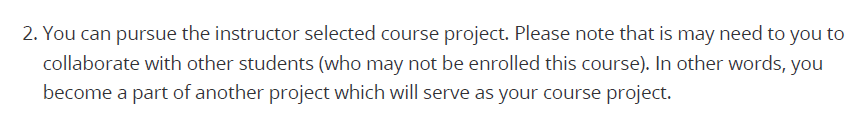 Topics
Introduction

Formal Methods

Cyber-Physical and Autonomous Systems

Verification of Autonomous Systems
Already Covered!
After Spring break!
Before we move on to our new topics
Monitoring

Ideas for project

Topics you don’t understand will motivate the next part
2
In the Event of a Crash!
Who was at fault?
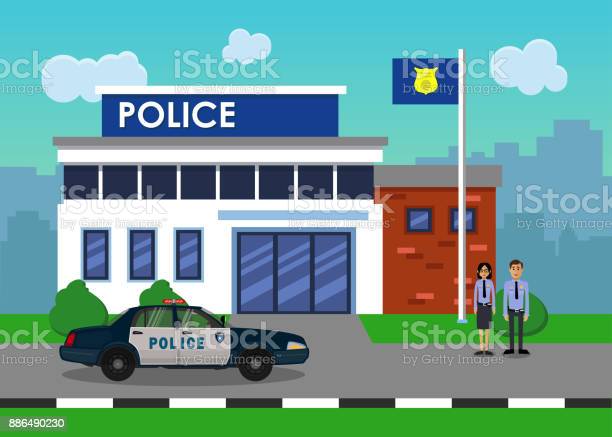 Cause of the crash?
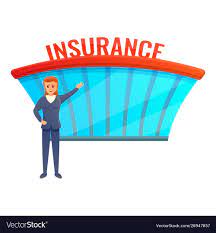 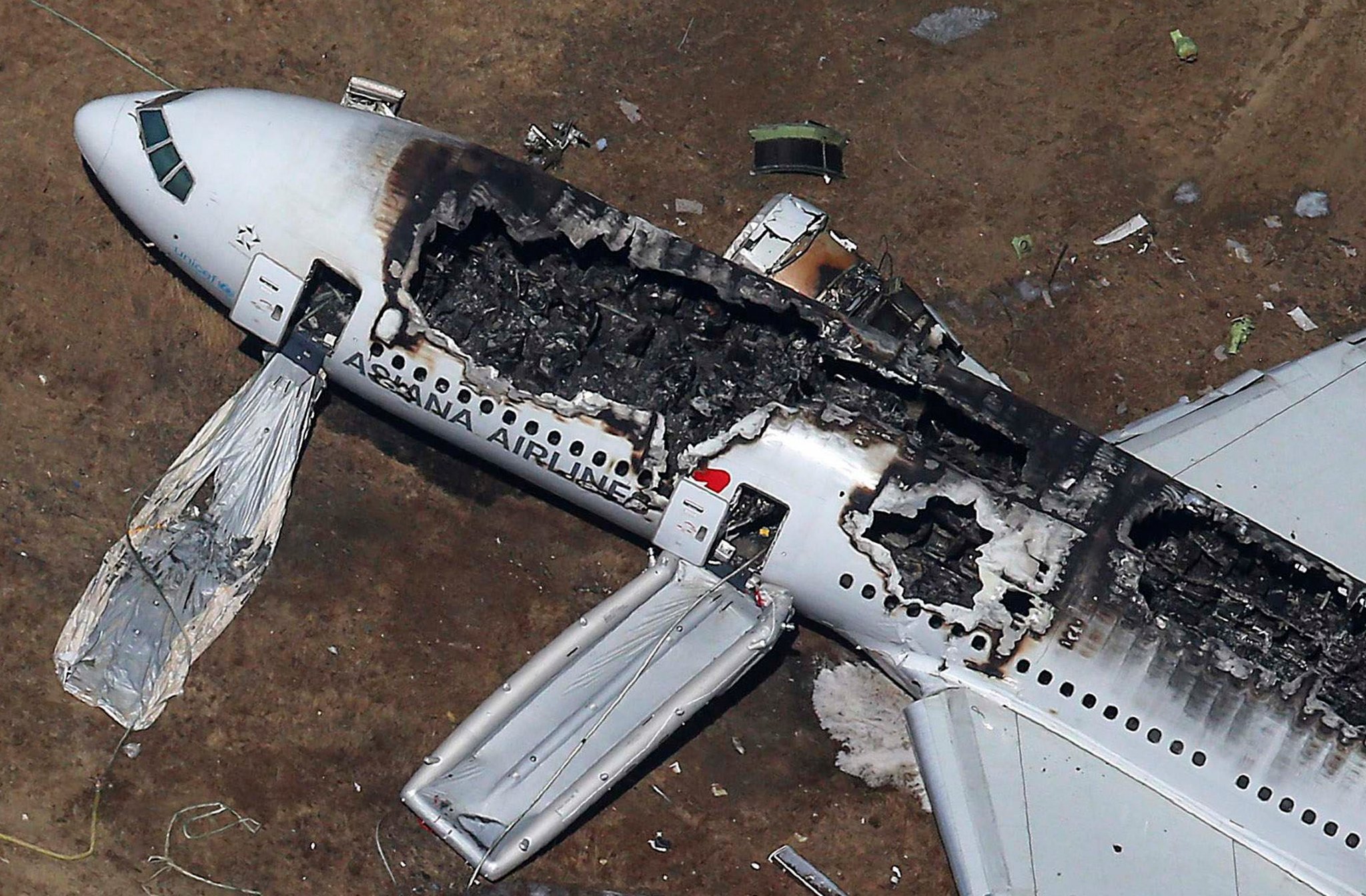 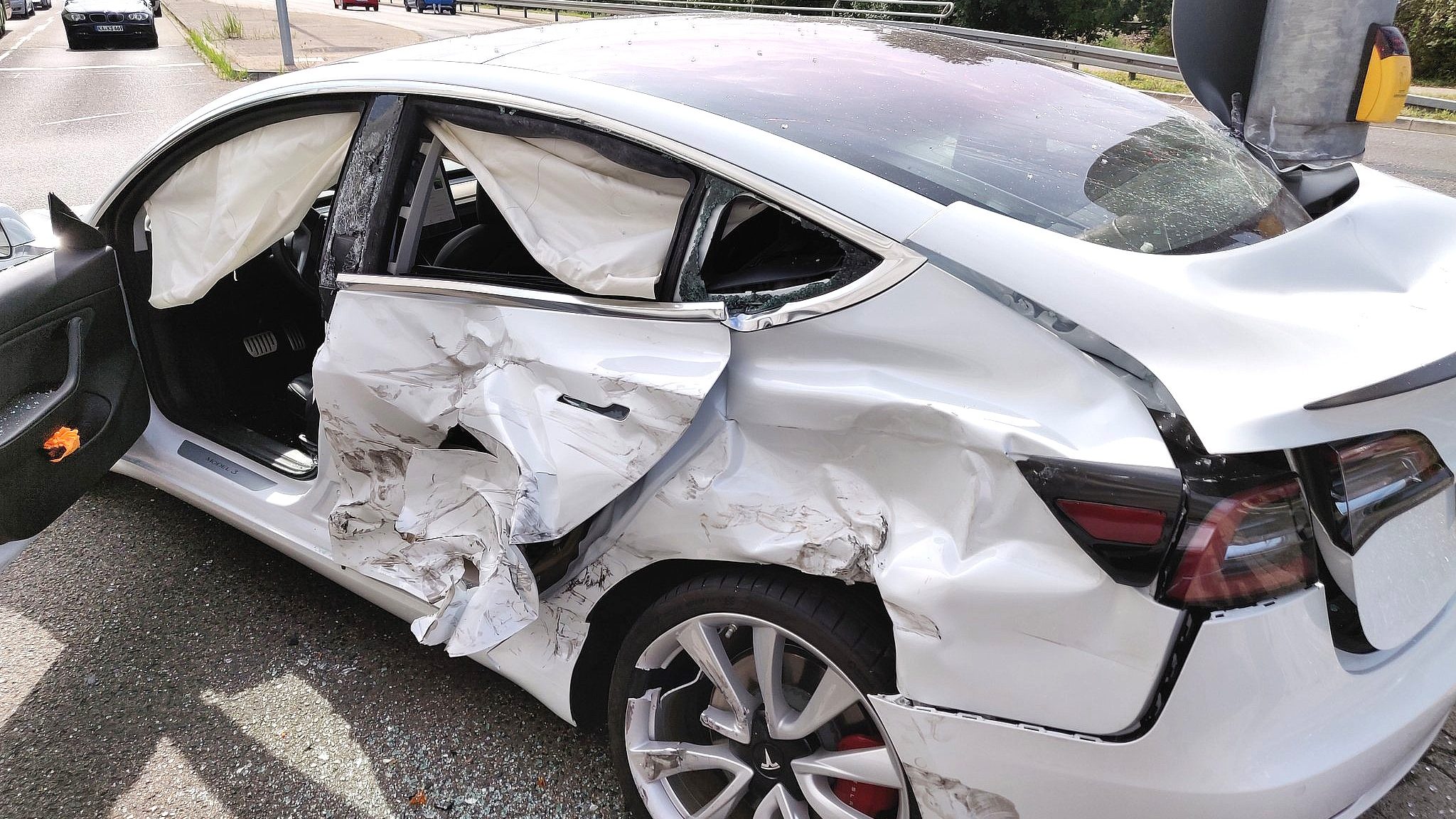 3
Investigating the Crash
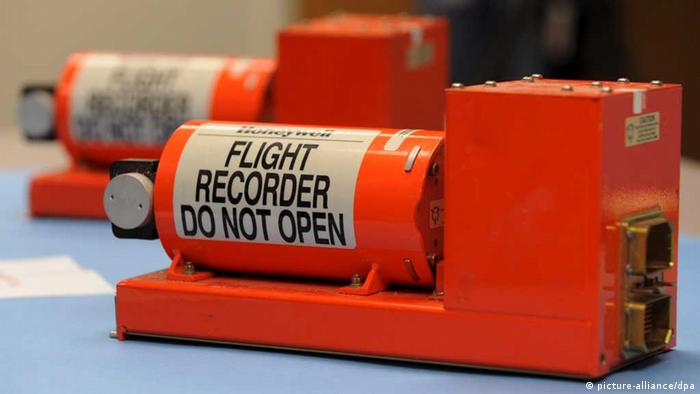 Stores information of the vehicle/plane until the time of crash.
Flight Black Box
Detecting safety violation from the stored information.
3
Investigating the Crash: Logging is Expensive!
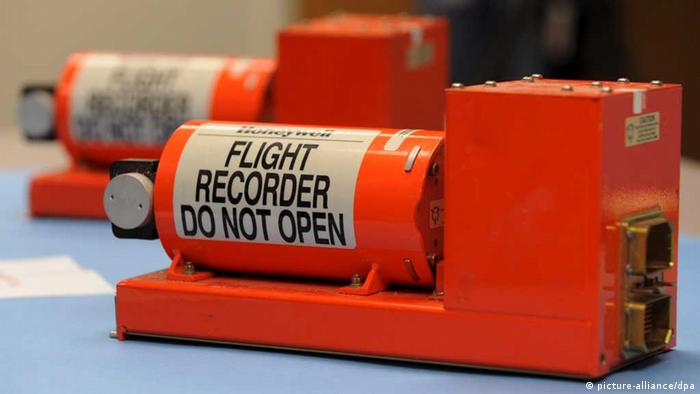 Logging accurately at all time steps is hard!
Sensors are uncertain, on budget systems
Logs sent over unreliable networks
Energy consumption – a concern on intermittently powered devices
Flight Black Box
[Speaker Notes: Uncertain, or not-so-accurate sensors, are used in systems that are designed on a tight budget
It could also be due to the logs being sent over an unreliable network. So some logs might become noisy or lost.
Further, in intermittently powered devices, spending energy on logging is not always feasible.]
4
The Stored Information (Logs)
Zonotopes: A polytope, that is an affine transformation of the unit box.
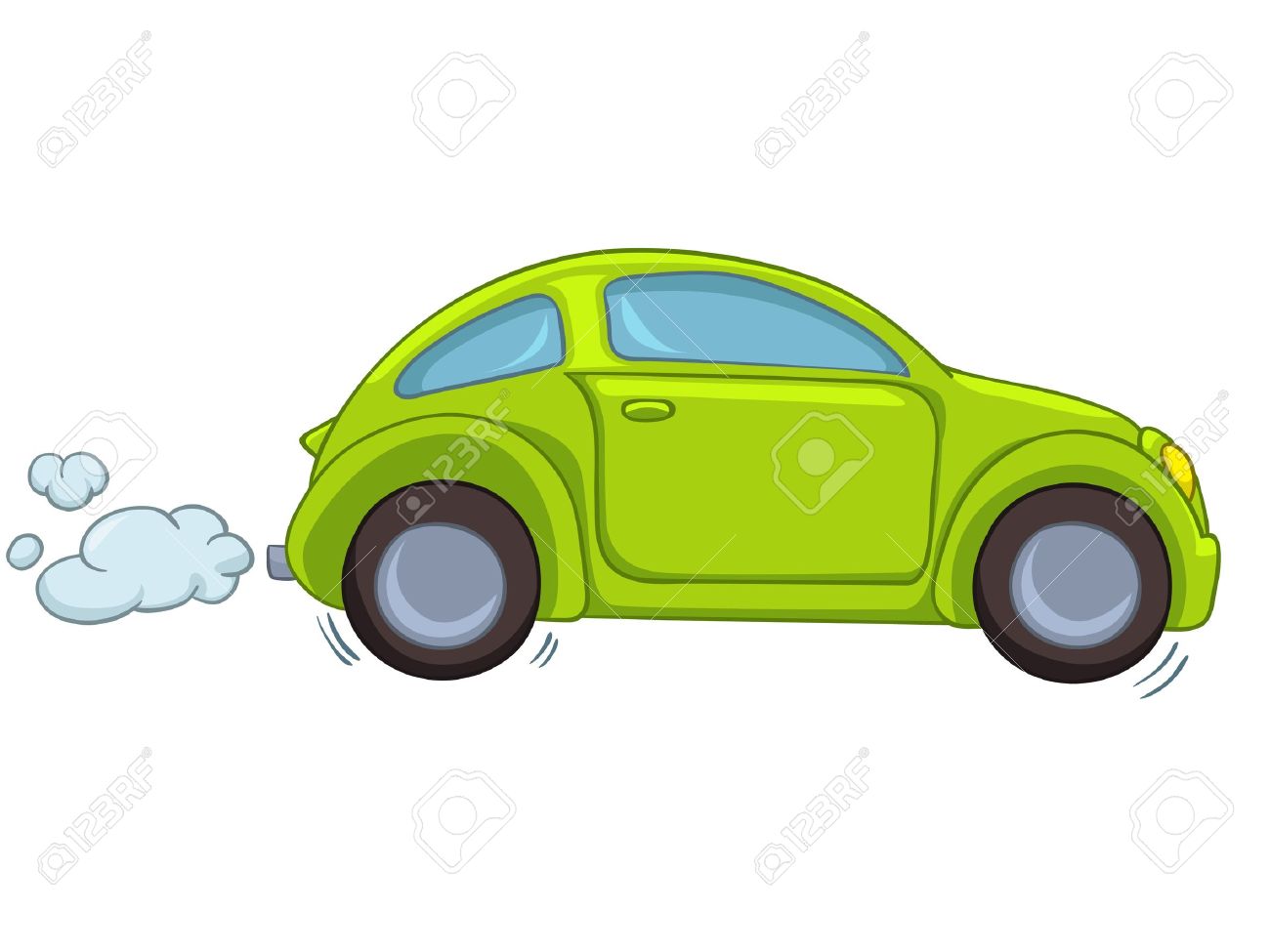 Stores the information of the current state of the car
State variable values, represented as Zonotopes.
Logs
[Speaker Notes: Stretching/Squeezing, Rotation, Shearing, Reflection]
5
Represented as Zonotopes
The Stored Information (Logs)
Acceleration with an error range.
Velocity with an error range.
Stored Information
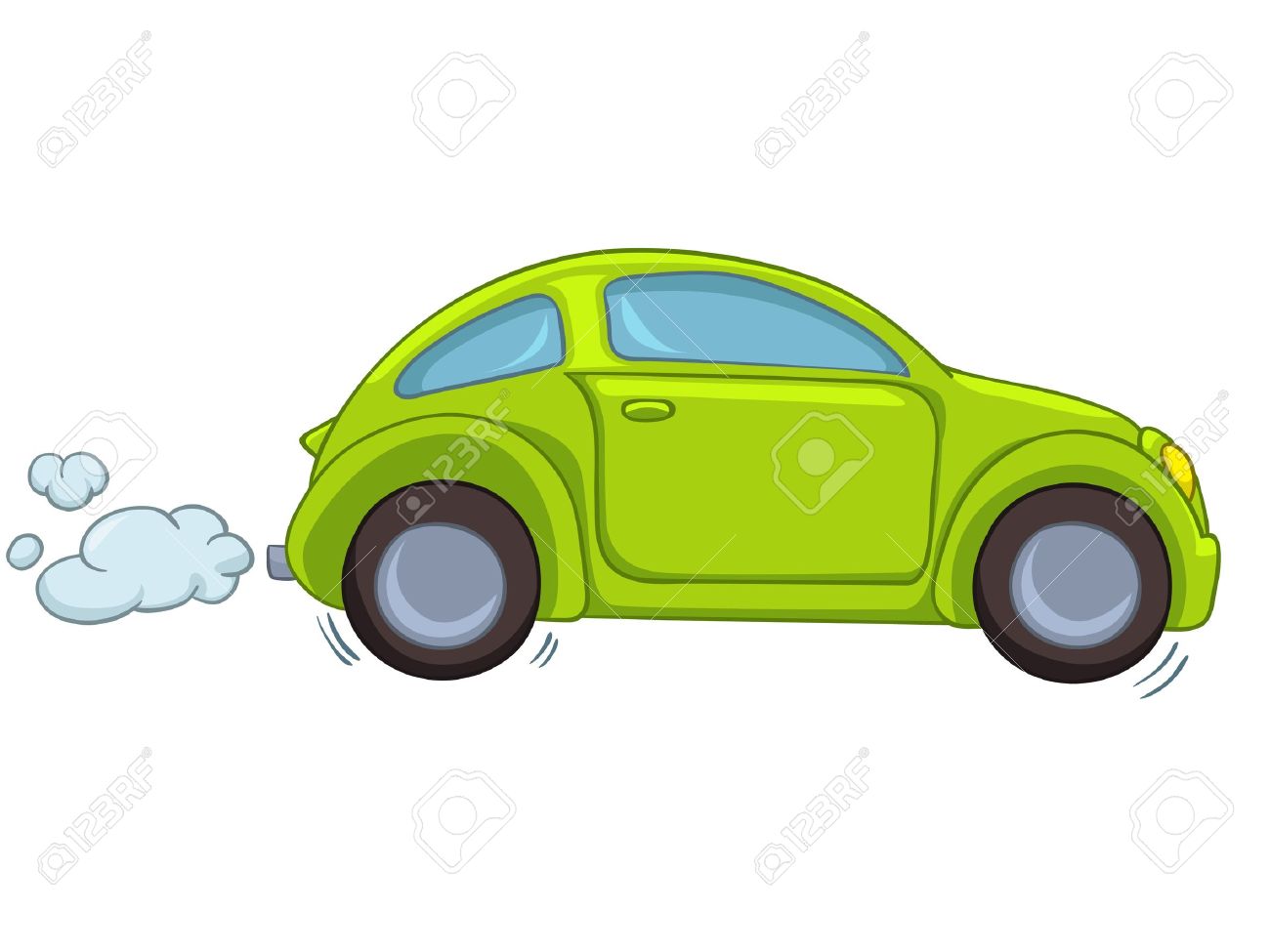 Distance to the lead vehicle.
Stores the information of the current state of the car
State variable values, represented as Zonotopes.
Logs
6
Represented as Zonotopes
The Stored Information (Logs)
Acceleration with an error range.
Velocity with an error range.
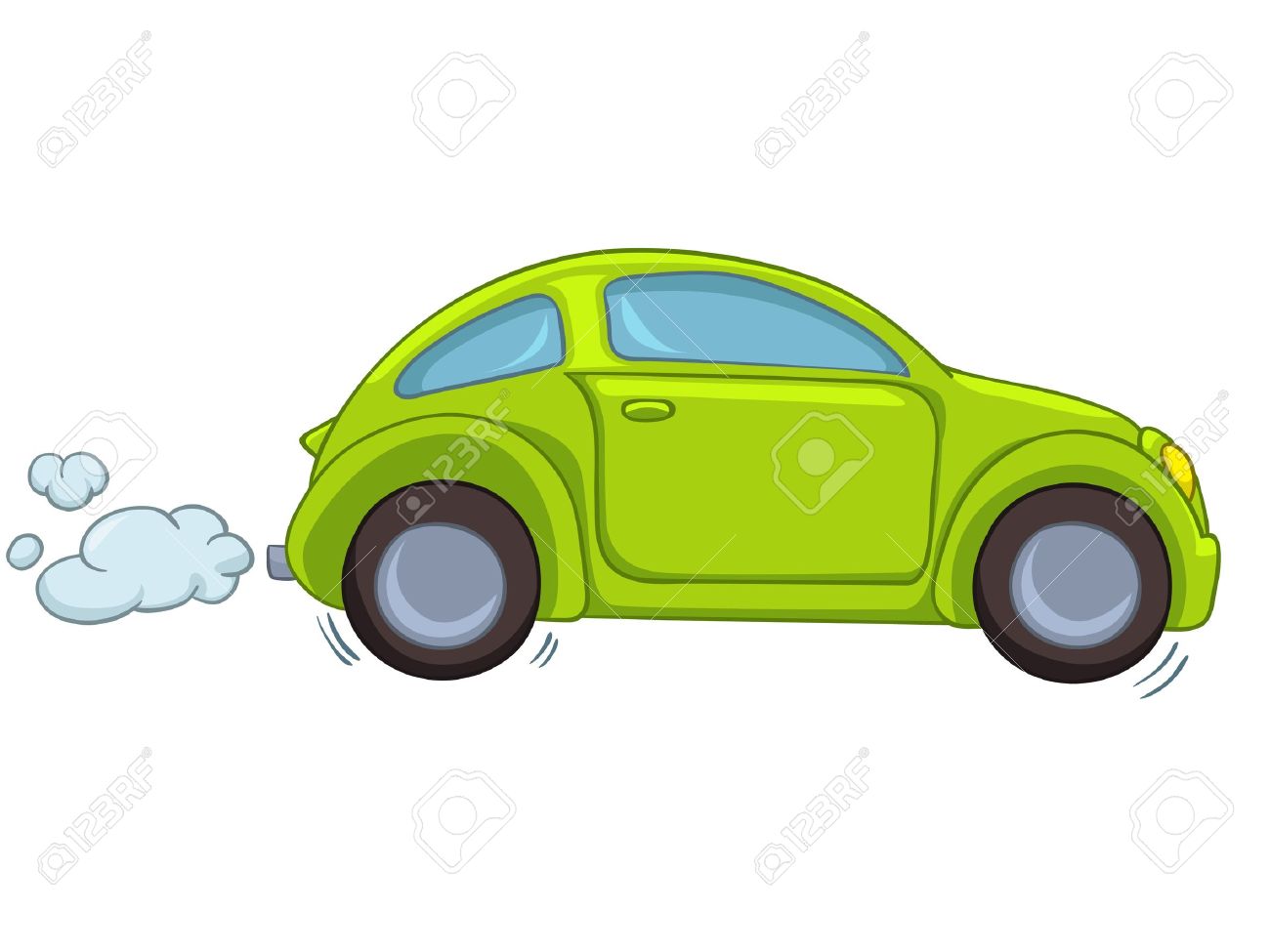 Distance to the lead vehicle.
Note: the gathered logs can have added noise—due to sensor errors.
The gathered logs are an over-approximation of the actual states.
Logs
7
The Stored Information (Logs)
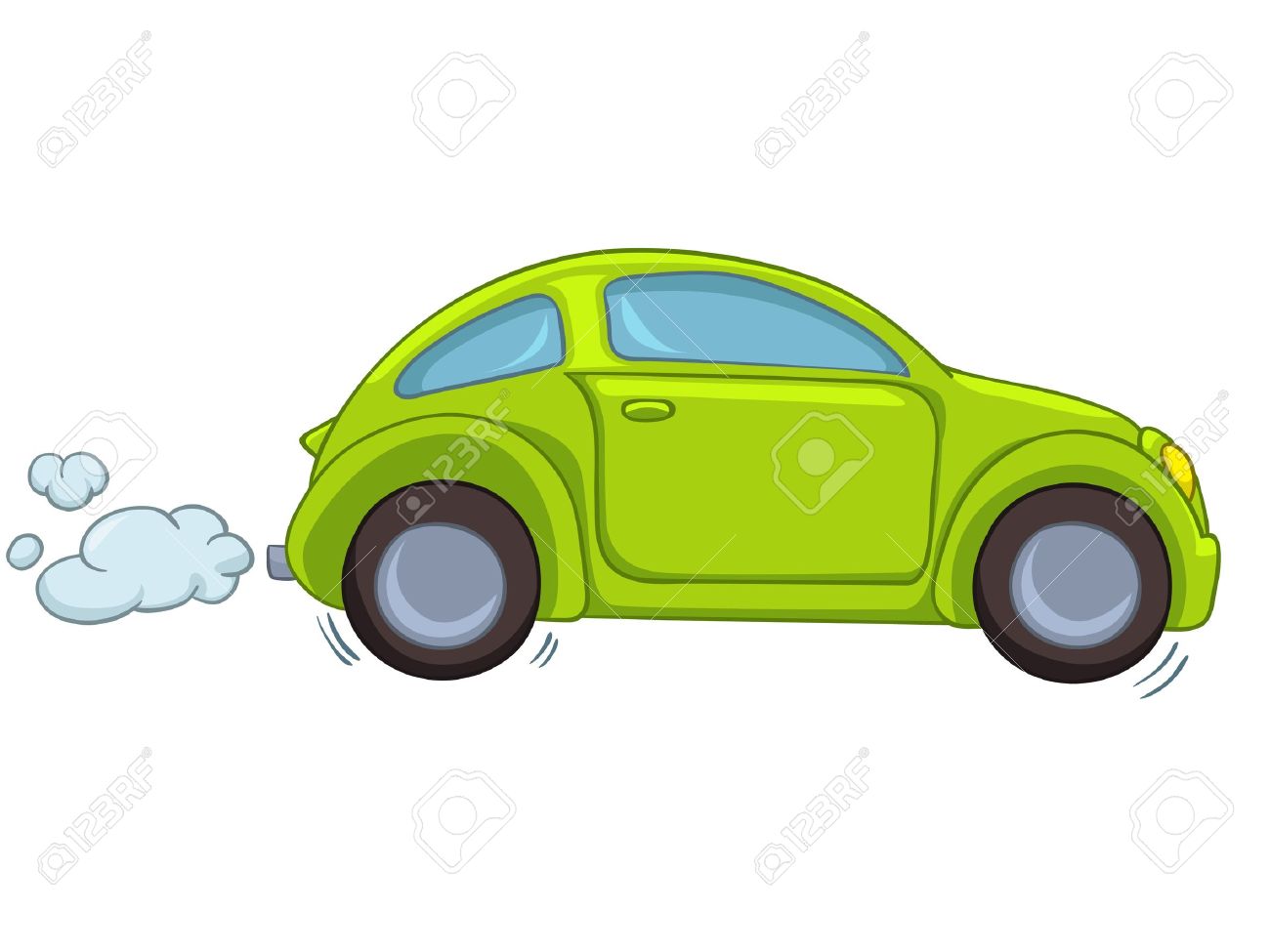 8
The Stored Information (Logs)
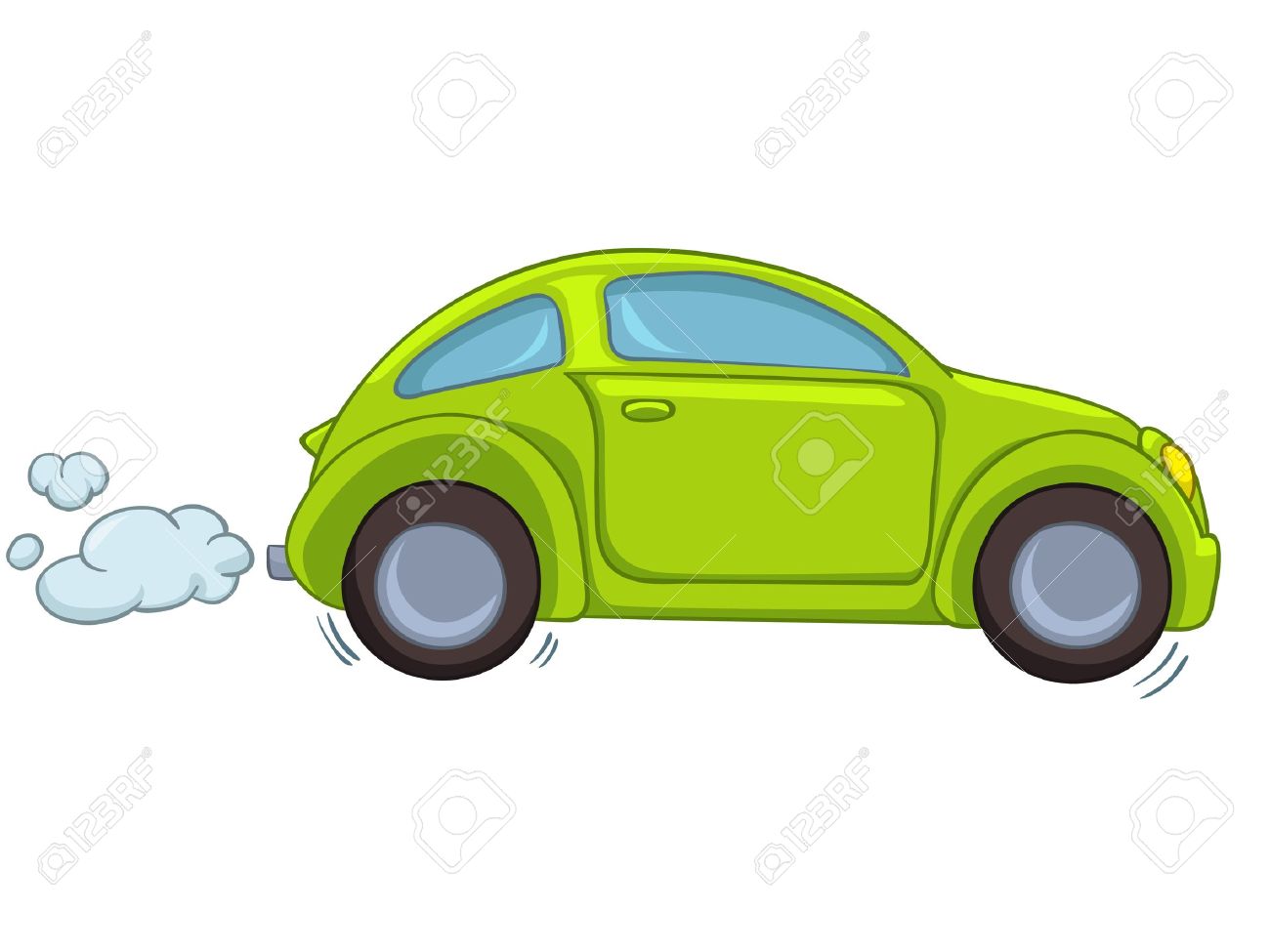 9
The Stored Information (Logs)
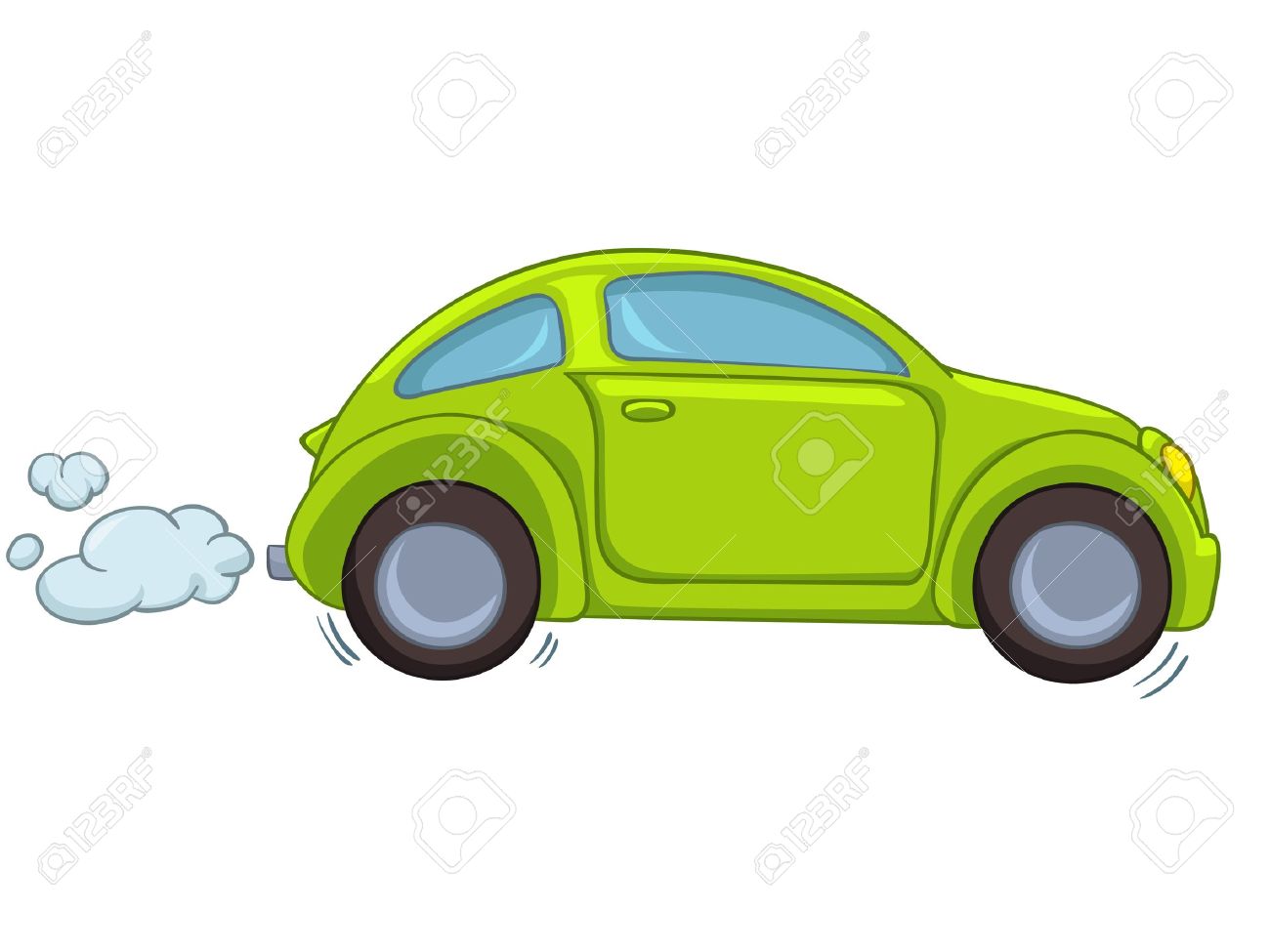 10
The Stored Information (Logs)
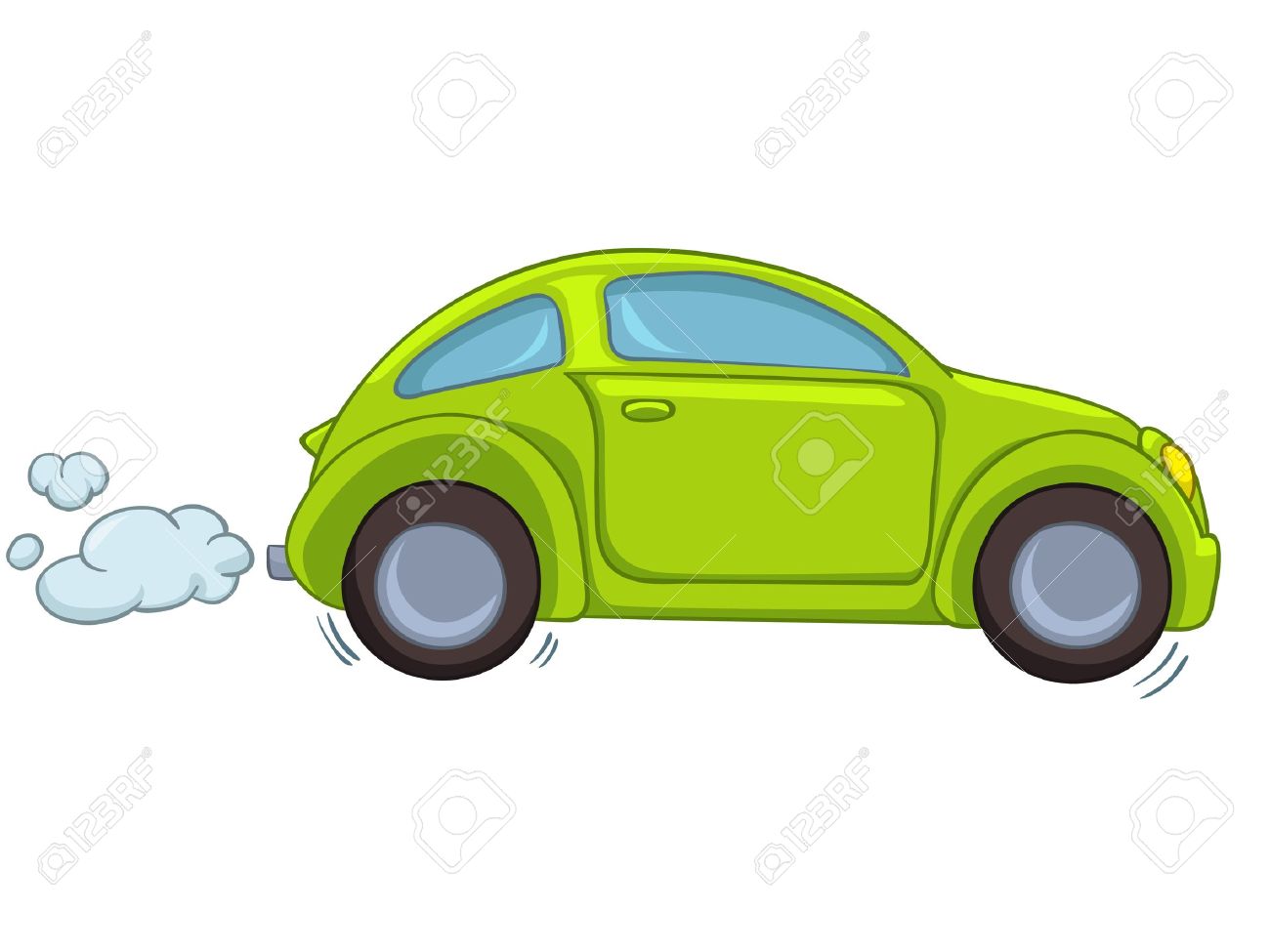 11
The Stored Information (Logs)
Engine breakdown!
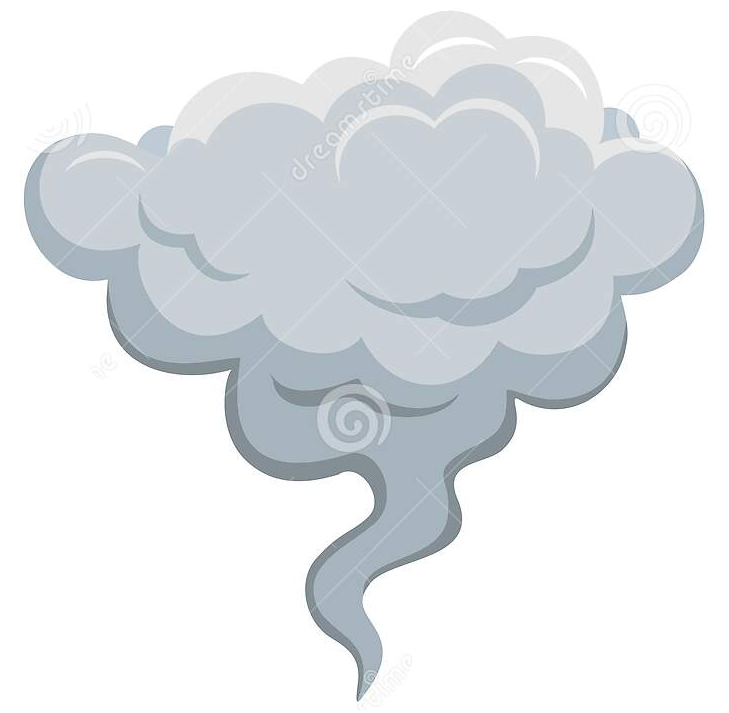 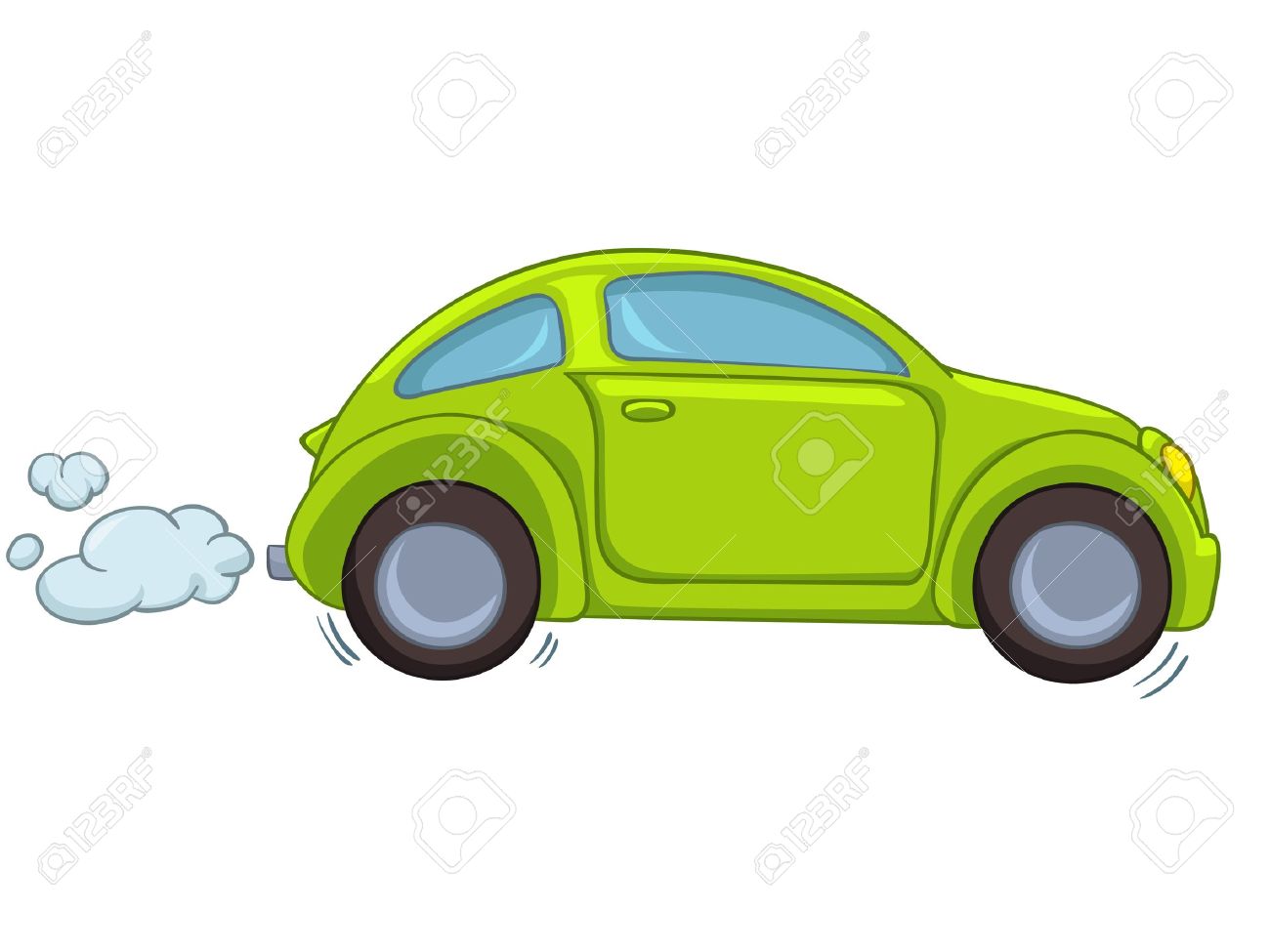 12
The Stored Information (Logs)
Engine breakdown!
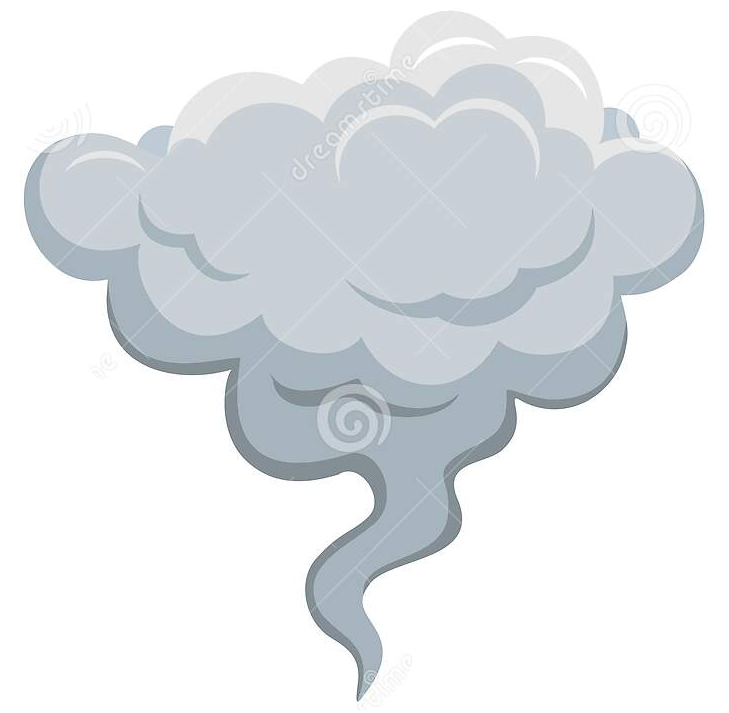 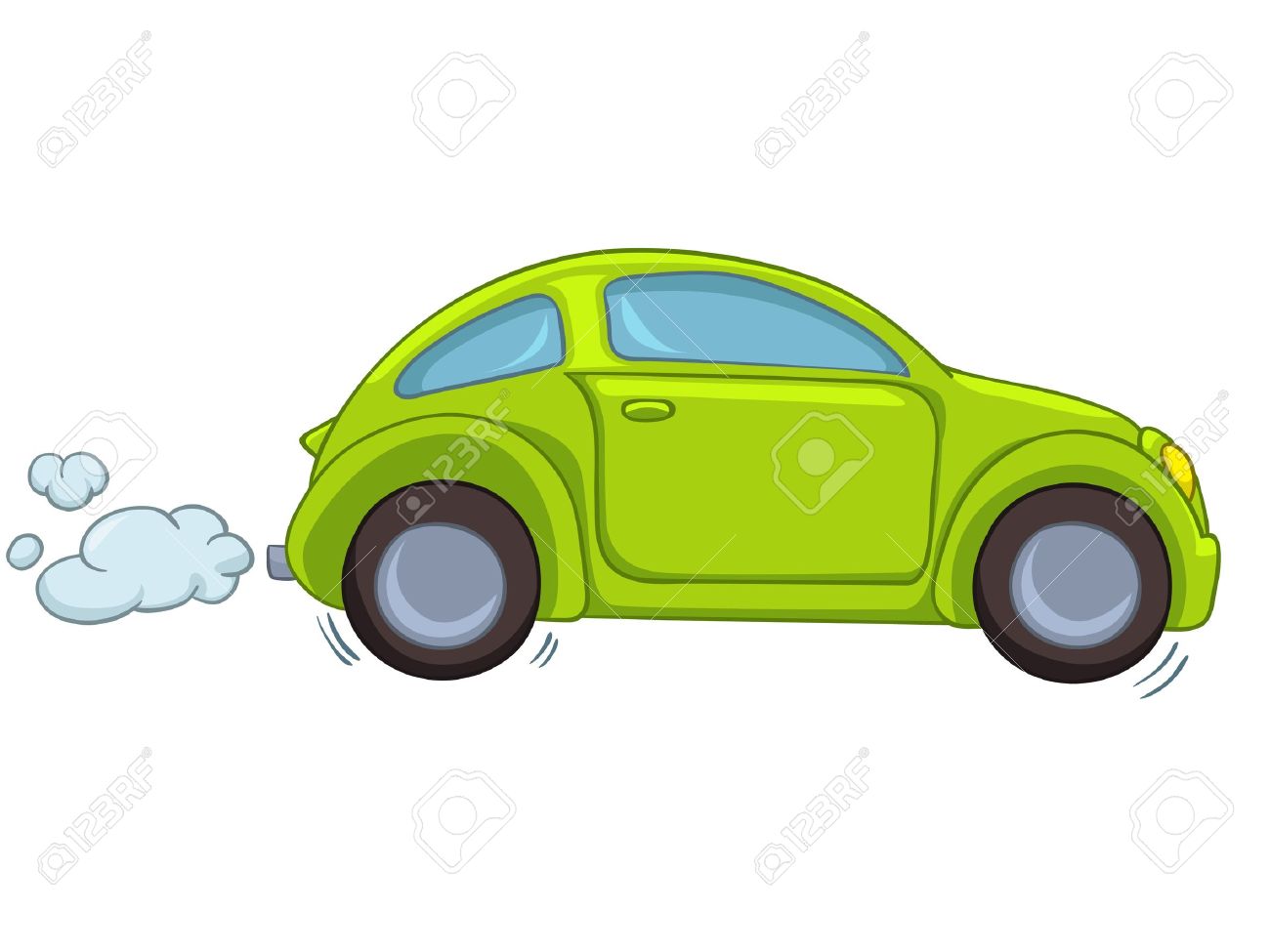 What caused the engine breakdown?
Need to answer this question from the (noisy) logs.
Was an unsafe maneuver made by the vehicle at time steps with no logs?
13
Monitoring: Logs
Unsafe region!
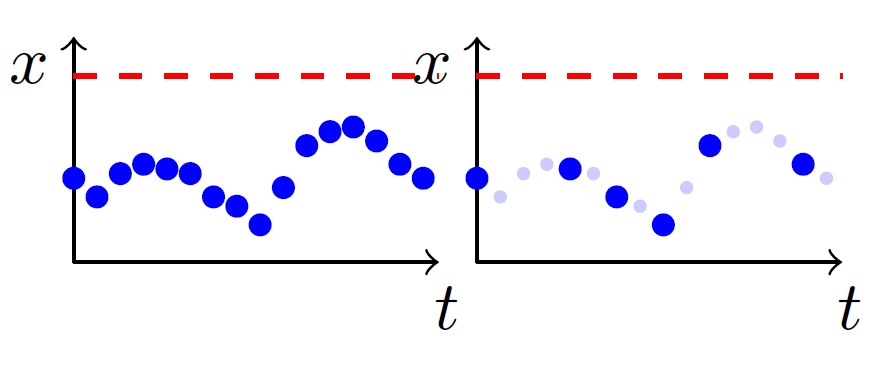 Logging at every time step.
Logging at some time steps.
Did the system reach the unsafe region at missing log steps?
Main Idea: Reconstruct the missing logs!
14
Monitoring: Naïve Approaches
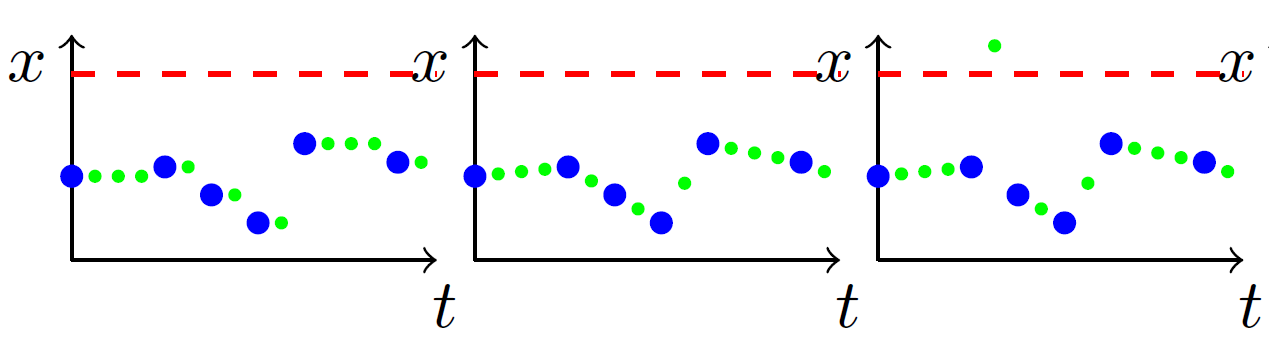 Three possible reconstruction of the missing logs.
Green dots represent reconstructed samples.
Blue dots represent the scattered logs.
15
Monitoring: Naïve Approaches
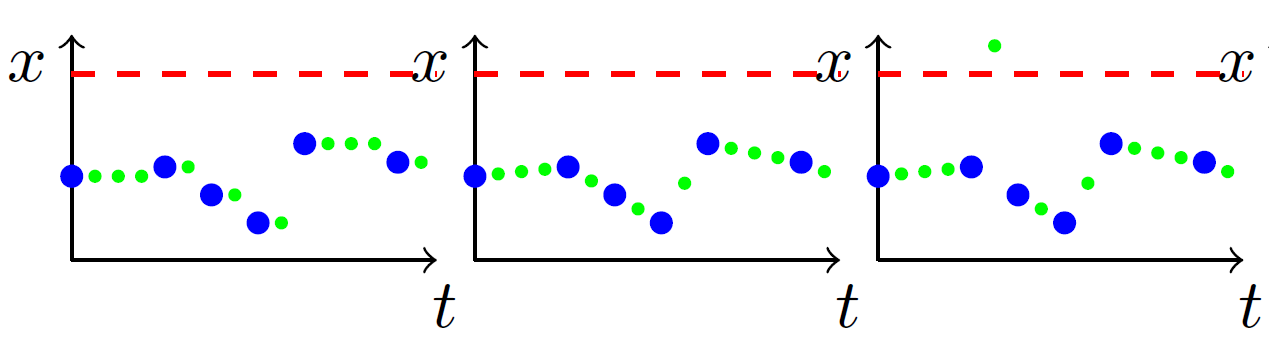 Problems: 
Often models the behavior inaccurately! 
Can yield a “safe” answer, while the actual system might have been unsafe (unsound).
Reconstructed using piecewise-constant or linear approximation.
Green dots represent reconstructed samples.
Blue dots represent the scattered logs.
16
Monitoring: Naïve Approaches
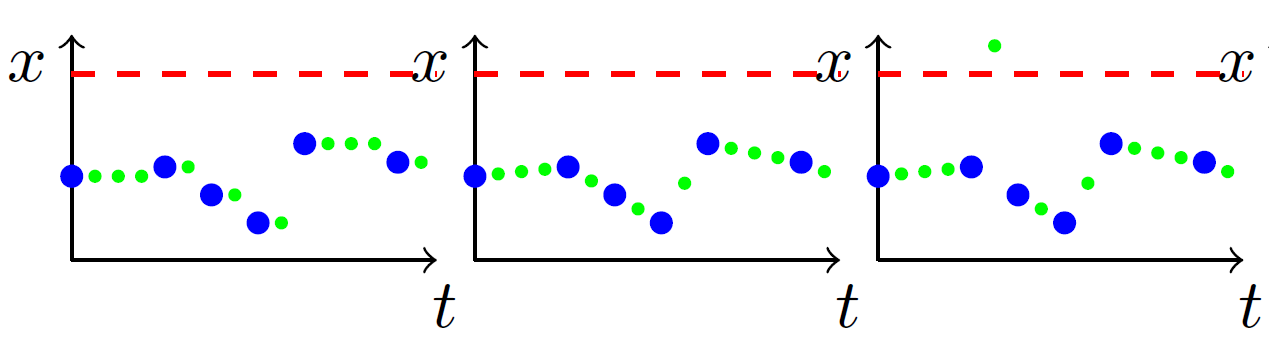 Reconstructed assuming arbitrary dynamics.
Problems: 
Always yields potentially “unsafe”! 
Removes interest of monitoring!
Green dots represent reconstructed samples.
Blue dots represent the scattered logs.
17
Monitoring: Logs
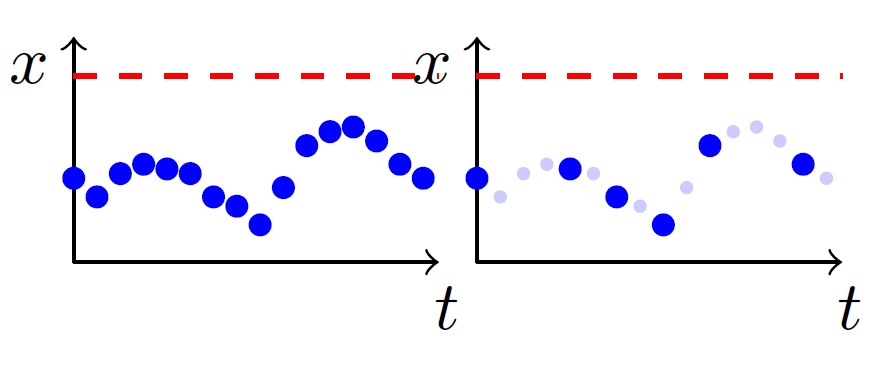 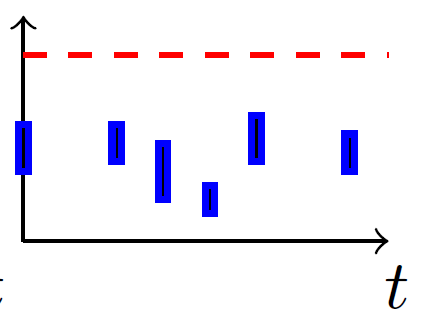 Scattered Logging.
Logging at every time step.
Scattered & Noisy Logging.
Considered in this work.
18
Monitoring: Proposed Strategy
Scattered & Noisy Logs
Reconstruct missing logs using reachability of uncertain linear systems
Safe or Unsafe?
Bounding Model: Over-approximated using Uncertain Linear Systems
19
Monitoring: Proposed Strategy
Scattered & Noisy Logs
Reconstruct missing logs using reachability of uncertain linear systems
Safe or Unsafe?
Bounding Model: Over-approximated using Uncertain Linear Systems
To be introduced next . . .